Introdução ao Processamento Digital de Imagens
Gerson Leiria Nunes
Sumário
1 - Introdução
2 - Processar uma Imagem
3 - Exemplos de Processamento
4 - Analisar uma imagem
5 - Fases de análise e processamento
6 - Operações com imagem
7 - Técnicas de modificação de histograma
8 - Filtragem
9 - Morfologia matemática
Conclusão
Referência
1- Introdução
Imagem Digital
Um mundo de quadrinhos
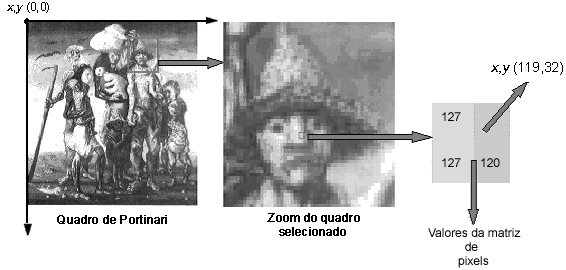 1 – Resolução e quantização
2 - Processar uma Imagem
Usar operações matemáticas para alterar os valores dos pixels de uma ou mais imagens
Melhorar a qualidade da imagem

 Para que o observador “veja melhor”

 Para preparar a imagem para ser analisada pelo próprio computador (análise de imagens)
3 - Exemplos de Processamento (continuação)
Realce de contraste
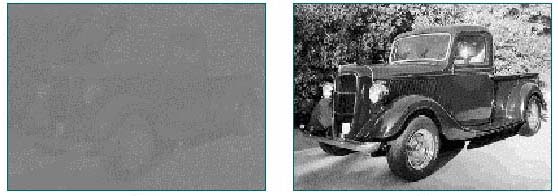 3 - Exemplos de Processamento (continuação)
Correção de iluminação
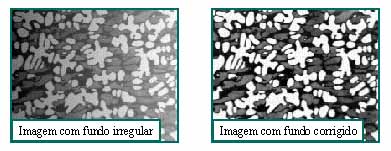 3 - Exemplos de Processamento (continuação)
Redução de ruído
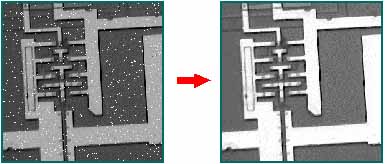 4 – O que é analisar uma imagem
Extrair informações de uma imagem
Fazer medidas automaticamente
Vantagens da Análise Digital de Imagens
Velocidade
Precisão
Processo automático
5 - Fases de Análise e Processamento
Aquisição
Pré-processamento
Segmentação
Extração de Atributos
Reconhecimento e Interpretação
5 - Fases de Análise e Processamento (continuação)
Aquisição
Pré-processamento
Segmentação
Extração de Atributos
Reconhecimento e Interpretação
5 - Fases de Análise e Processamento (continuação)
Aquisição
Pré-processamento
Segmentação
Extração de Atributos
Reconhecimento e Interpretação
5 - Fases de Análise e Processamento
Aquisição
Pré-processamento
Segmentação
Extração de Atributos
Reconhecimento e Interpretação
5 - Fases de Análise e Processamento (continuação)
Aquisição
Pré-processamento
Segmentação
Extração de Atributos
Reconhecimento e Interpretação
5 - Fases de Análise e Processamento (continuação)
Aquisição
Pré-processamento
Segmentação
Extração de Atributos
Reconhecimento e Interpretação
5 - Fases de Análise e Processamento (continuação)
Aquisição
Pré-processamento
Segmentação
Extração de Atributos
Reconhecimento e Interpretação
a
x
b
y
e
f
c
z
d
w
g
h
6 - Operações com imagens
pixel a pixel
orientadas a vizinhança
Operações pixel a pixel
opr
=
opr = Operação (Adição, Subtração, Divisão, Multiplicação, NOT,OR,XOR,AND)
6 - Operações com imagens (continuação)
Operações orientadas a vizinhança
Ex. Filtro da Mediana
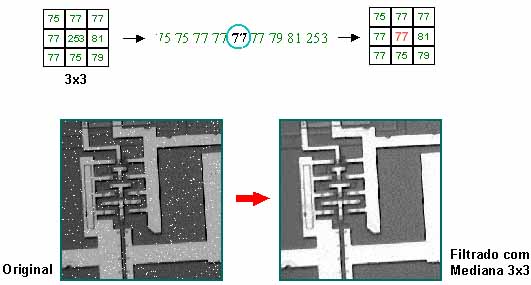 7 - Técnicas de modificação de histograma
São técnicas utilizadas para processar a imagem através da modificação do histograma
7 - Técnicas de modificação de histograma (continuação)
O Histograma de uma imagem
Distribuição de intensidades dos pixels
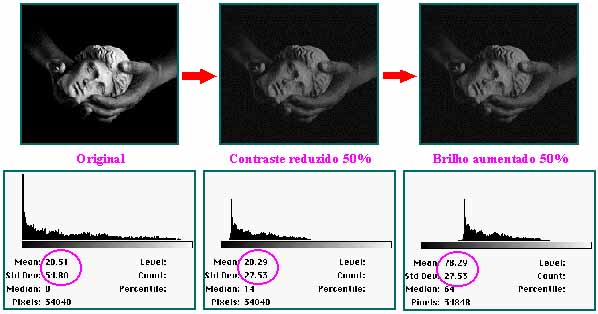 7 - Algumas técnicas de modificação de histograma (continuação)
Binarização
Expansão
Compressão
7 - Binarização
Consiste em separar o histograma de uma imagem em duas regiões
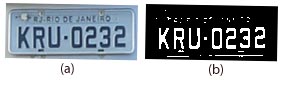 7 - Expansão de histograma
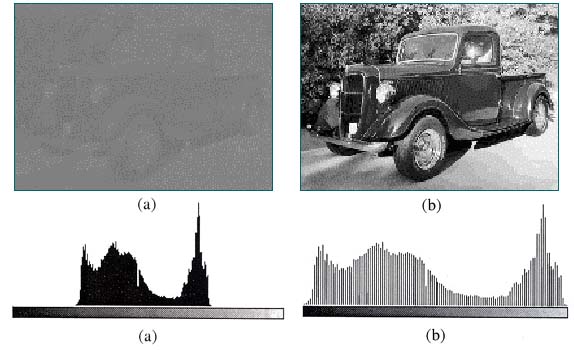 7 - Compressão de histograma
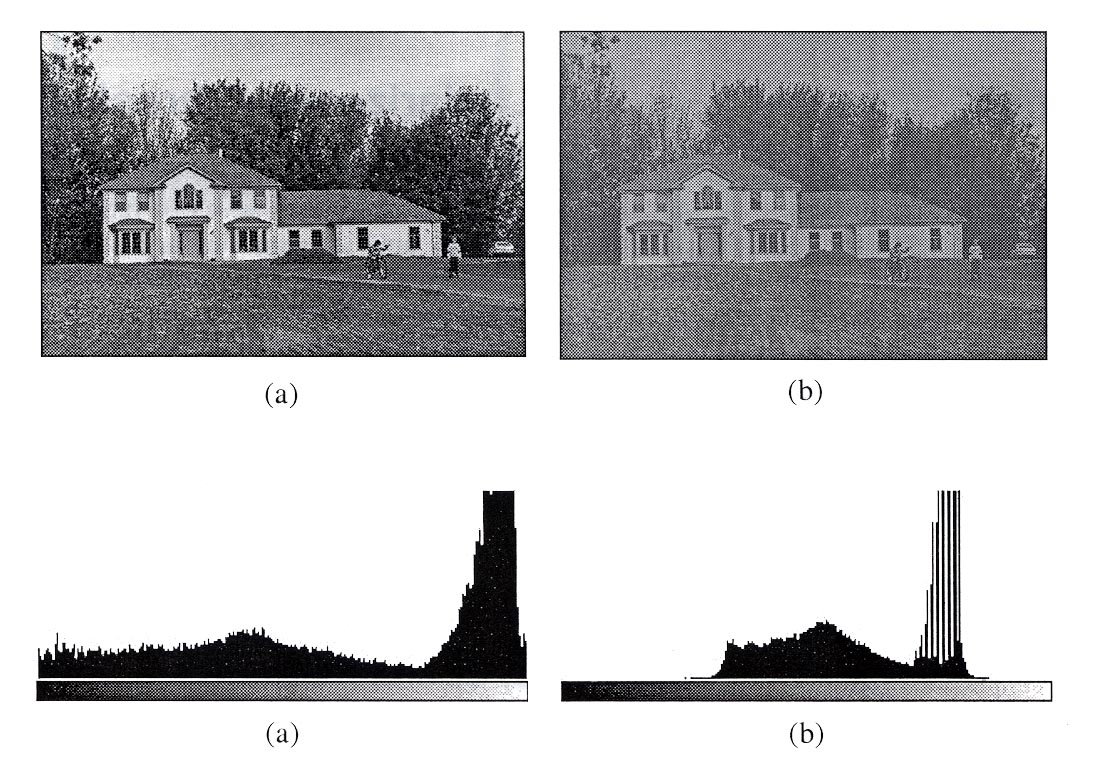 8 - Filtragem
Eliminação de elementos com uma determinada característica na imagem
Filtragem no domínio espacial
Filtragem no domínio da freqüência
IMAGEM DE FREQÜÊNCIA
NULA
IMAGEM DE ALTA FREQÜÊNCIA
IMAGEM DE  BAIXA FREQÜÊNCIA
8 – Filtragem no domínio espacial
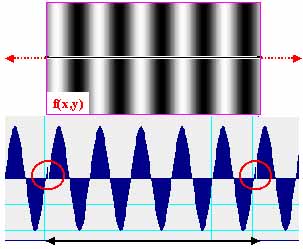 Freqüência espacial da imagem
8 – Filtragem no domínio espacial
8 – Filtragem no domínio espacial
8- Filtragem no domínio da freqüência
consiste na alteração da transformada de Fourier da imagem
Domínio da freqüência da imagem
8- Filtragem no domínio da freqüência
9 - Morfologia matemática
Conjunto de técnicas utilizadas para manipular a estrutura dos objetos
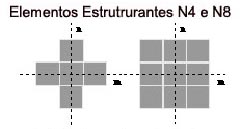 Elemento estruturante
Operações básicas (Dilatação e Erosão)
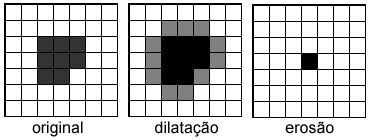 Conclusão
Utilização abrangente em editores de imagem
Aplicação crescente na automação
Copiam o sistema de visão humano
Referência
Processamendo Digita de Imagens – Hugo Vieira Neto e Ogê Marques

 www.dcmm.puc-rio.br/cursos/ipdi